Shells
lctseng (2019-2021, CC BY-SA)
? (1996-2018)
‹#›
[Speaker Notes: 2020上課時數：第一週30分鐘沒上完，只上到P21
剩下的講完花了40分鐘]
UNIX Kernel and Shell
Interface to communicate with kernel
Where you type commands
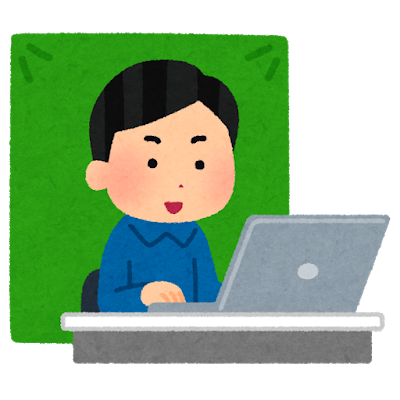 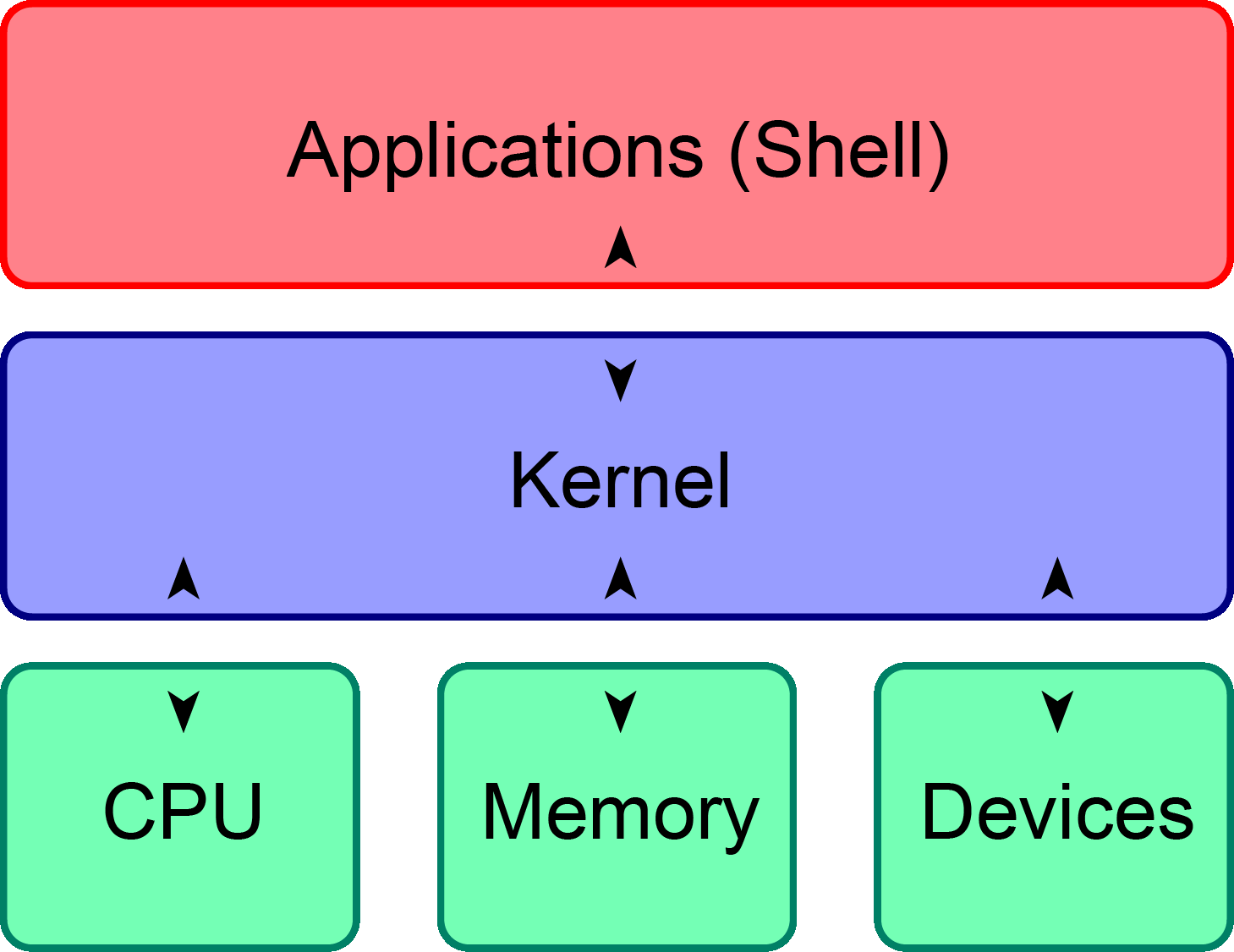 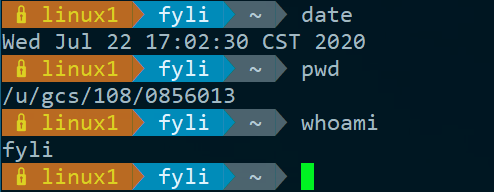 ‹#›
UNIX Kernel and Shell (2)
YOUR SHELL PROGRAMS
KORN SHELL                      C SHELL
KERNEL
FETCH COMMAND
HARDWARE
OTHER UNIX COMMANDS           BOURNE SHELL
ANALYZE
OTHER APPLICATION PROGRAMS
EXECUTE
Interpret
‹#›
The UNIX Shells
‹#›
[Speaker Notes: tcsh: tee c-shell]
Windows Shell
cmd.exe
First released in 1987
For Windows NT/Windows CE
Still used in modern Windows
PowerShell
First released in 2006
To provide the same functionality as UNIX shells
Also has Linux/MacOS releases
‹#›
Shell Startup Files
‹#›
Shell Startup Files (2)
Bash Startup Files : https://www.gnu.org/software/bash/manual/html_node/Bash-Startup-Files.html
‹#›
Shell Startup Files (3)
A sample tcshrc for you to change your prompt
Simplest install steps
Take a look at the content before running it
$ fetch https://ppt.cc/fxYchx -o ~/.tcshrc
$ source ~/.tcshrc
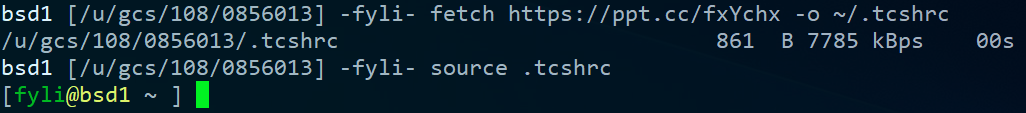 ‹#›
Shell Environment Variables (1)
Controlling shell behaviors
There are many environment variables that control the shell behavior
To dump them:
$ env
To get value:
$ echo $VARIABLE_NAME
$ echo ${VARIABLE_NAME}
$ echo "$PATH"
‹#›
Shell Environment Variables (2)
Useful Environment Variables
‹#›
Variables and Strings Quotes
‹#›
Variables and Strings Quotes (2)
‹#›
Global Variables
Use "env" command to display global variables
Assignment
‹#›
Shell Special Characters
Reduce typing as much as possible
‹#›
Shell Special Characters (2)
Example: There are some files in current directory
test1, test2, test3, test4, test-5, testmess
‹#›
Shell Special Characters (3)
‹#›
Shell Special Characters (4)
‹#›
Common Built-in Commands
‹#›
Common Built-in Commands (2)
‹#›
Built-in Shell Commands (3)
‹#›
Built-in Shell Commands (4)
References:
https://it.cs.nycu.edu.tw/unix-basic-commands  
http://www.unix.org.ua/orelly/unix/unixnut/ch04_06.htm 
http://publib.boulder.ibm.com/infocenter/pseries/index.jsp?topic=/com.ibm.aix.doc/aixuser/usrosdev/list_c_builtin_cmds.htm  
https://www.freebsd.org/cgi/man.cgi?query=tcsh
https://www.freebsd.org/cgi/man.cgi?query=sh
‹#›
Input/Output Redirection
There are 3 default file descriptors
Using man command to read more information
sh(1): Redirection
tcsh(1): Input/Output
‹#›
Input/Output Redirection (2)
‹#›
File and Directory Related Commands
‹#›
File and Directory Related Commands (2)
‹#›
Select and File Processing Related Commands
‹#›
Select and File Processing Related Commands (2)
‹#›
Select and File Processing Related Commands (3) - Example Usage
Look first few lines or last few lines
$ head /var/log/message
$ tail /var/log/message
-n : specific how many lines
Find the occurrence of certain pattern in file
$ grep -l lctseng *
Print the filename that has "lctseng" as content
$ grep -n lctseng /etc/passwd
Print the line number when using grep
‹#›
Select and File Processing Related Commands (4) - Example Usage
List lctseng's id, uid, home, shell in /etc/passwd
$ grep lctseng /etc/passwd | cut -f1,3,6,7 -d:
-f1,3,6,7 : fetch 1st ,3rd ,6th ,7th column
-d : separation symbol
lctseng:*:1001:20:Liang-Chi Tseng:/home/lctseng:/bin/tcsh
$ grep lctseng /etc/passwd | cut -f1,3,6,7 -d:
lctseng:1001:/home/lctseng:/bin/tcsh
‹#›
Select and File Processing Related Commands (5) - Example Usage
Cut out file permission and file name from ls output
$ ls -l | grep -v ^total | cut -c 1-11,47-
-c1-12：1st~12th characters (start from 1, instead of 0)
-c47-：characters after 47th character (include 47th )
total 12
drwxr-xr-x  4 lctseng  staff  512  9 20 16:21 Unix-User-Config/
-rw-r--r--  1 lctseng  staff  274  9 19 16:09 sa.tmp
-rw-r--r--  1 lctseng  staff    0  9 19 16:38 history.txt
$ ls -l | grep -v ^total | cut -c 1-11,47-
drwxr-xr-x  Unix-User-Config/
-rw-r--r--  sa.tmp
-rw-r--r--  history.txt
‹#›
Select and File Processing Related Commands (6) - Example Usage
Use awk to generate the same behavior of cut
$ ls -l | grep -v ^total | awk '{print $1 " " $9}'
Result is same as P.30
total 12
drwxr-xr-x  4 lctseng  staff  512  9 20 16:21 Unix-User-Config/
-rw-r--r--  1 lctseng  staff  274  9 19 16:09 sa.tmp
-rw-r--r--  1 lctseng  staff    0  9 19 16:38 history.txt

$ ls -l | grep -v ^total | awk '{print $1 " " $9}'
drwxr-xr-x  Unix-User-Config/
-rw-r--r--  sa.tmp
-rw-r--r--  history.txt
‹#›
Select and File Processing Related Commands (7) - Example Usage
Use awk to generate the same behavior of cut
$ awk -F: '{print $1 " " $6}' /etc/passwd
-F ：separation symbol
lctseng:*:1001:20:Liang-Chi Tseng:/home/lctseng:/bin/tcsh

$ awk -F: '{print $1 " " $6}' /etc/passwd
lctseng /home/lctseng
‹#›
Select and File Processing Related Commands (8) - Example Usage
Options of  "sort" command
-r : reverse 
-u : unique keys
-n : numeric keys sorting
Default: string sorting, 14 > 123
-k : specific columns to sort with
-t : field separator
‹#›
Select and File Processing Related Commands (9) - Example Usage
List directory contents and sort by file size decreasingly
$ ls -al | sort -n -k 5,5 -r
-k : specific columns to sort with
-r : reverse
-rw-------  1 lctseng  staff  3954  9 20 18:39 .viminfo
-rw-r--r--  1 lctseng  staff  1066  9 20 00:05 .cshrc
-rw-r--r--  1 lctseng  staff   978  9 20 00:05 .shrc
-rw-r--r--  1 lctseng  staff   817  9 20 00:05 .profile
‹#›
Select and File Processing Related Commands (10) - Example Usage
Sort contents of /etc/passwd by username and remove annotations
$ sort -t: -k 1,1 /etc/passwd | grep -v ^#
-t : field separator
-k : specific columns to sort with
games:*:7:13:Games pseudo-user:/usr/games:/usr/sbin/nologin
git_daemon:*:964:964:git daemon:/nonexistent:/usr/sbin/nologin
hast:*:845:845:HAST unprivileged user:/var/empty:/usr/sbin/nologin
kmem:*:5:65533:KMem Sandbox:/:/usr/sbin/nologin
lctseng:*:1001:20:Liang-Chi Tseng:/home/lctseng:/bin/tcsh
‹#›
Select and File Processing Related Commands (11) - Example Usage
List records in /etc/hosts sorted by IPv4 address
$ sort -t. -n -k 1,1 -k 2,2 -k 3,3 -k 4,4 '/etc/hosts' | grep -v ^#
-n : numeric keys sorting
Before sorting
# In the presence of the domain name service or NIS, this file may
# not be consulted at all; see /etc/nsswitch.conf for the
# resolution order.
#
::1                     localhost localhost.my.domain
127.0.0.1               localhost localhost.my.domain
140.113.17.26           nctucs.tw
64.233.187.95           www.googleapis.com googleapis.l.google.com
‹#›
Select and File Processing Related Commands (12) - Example Usage
List records in /etc/hosts sorted by IPv4 address
$ sort -t. -n -k 1,1 -k 2,2 -k 3,3 -k 4,4 '/etc/hosts' | grep -v ^#
-n : numeric keys sorting
After sorting
::1                     localhost localhost.my.domain
64.233.187.95           www.googleapis.com googleapis.l.google.com
127.0.0.1               localhost localhost.my.domain
140.113.17.26           nctucs.tw
‹#›
Select and File Processing Related Commands (13) - Example Usage
Translate characters
$ echo "Hello World" | tr "a-z" "A-Z"
Change all alphabet to uppercase
$ echo "Hello World" | tr "a-z" "A-Z"
HELLO WORLD
$ tr -d "\t" < file1
Delete TAB in file1
$ tr -s " " " " < file1
Delete multiple space in file1
‹#›
Select and File Processing Related Commands (14) - Example Usage
Translate characters
$ grep lctseng /etc/passwd | tr ":" "\n"
Change all ":" to "\n"
$ grep lctseng /etc/passwd | tr ":" "\n"lctseng
*
1001
20
Liang-Chi Tseng
/home/lctseng
/bin/tcsh
‹#›
xargs Command
xargs – construct argument list(s) and execute utility
-n number
-I replstr (every)
-J replstr (first )
-s size
...
‹#›
xargs Command (2)
% ls
2.sh       3.csh      4.csh      4.sh       bsd1.ping   testin
% ls | xargs echo
2.sh 3.csh 4.csh 4.sh bsd1.ping testin
% ls | xargs -n1 echo
2.sh
3.csh
4.csh
4.sh
bsd1.ping
testin
‹#›
xargs Command (3)
% ls | xargs -I % -n1 echo % here %
2.sh here 2.sh
3.csh here 3.csh
4.csh here 4.csh
4.sh here 4.sh
bsd1.ping here bsd1.ping
testin here testin
‹#›
xargs Command (4)
% ls | xargs -J % -n1 echo % here %
2.sh here %
3.csh here %
4.csh here %
4.sh here %
bsd1.ping here %
testin here %
‹#›
xargs Command (5)
Example : ping all hosts in file
$ cat host
www.google.com
bsd1.cs.nctu.edu.tw
linux3.cs.nctu.edu.tw
cs.nctu.edu.tw

$ cat host | xargs -n1 ping -c 1 | grep "bytes from"
64 bytes from 64.233.188.103: icmp_seq=0 ttl=47 time=6.944 ms
64 bytes from 140.113.235.135: icmp_seq=0 ttl=57 time=1.451 ms
64 bytes from 140.113.235.153: icmp_seq=0 ttl=57 time=1.612 ms
64 bytes from 140.113.235.47: icmp_seq=0 ttl=57 time=1.856 ms
‹#›
The Unix Philosophy
https://en.wikipedia.org/wiki/Unix_philosophy
Lots of little tools, each good at one thing
Use them together to achieve your goal
Try other shells (install from package/ports)
zsh
Oh-my-zsh: https://github.com/robbyrussell/oh-my-zsh
fish
‹#›
ShellCheck
Finds bugs in your shell scripts
https://www.shellcheck.net/
devel/hs-ShellCheck
pkg install hs-ShellCheck
‹#›
Appendix
Command History in (t)csh
‹#›
Command History in (t)csh
% history
10  8:31	cp ypwhich.1 ypwhich.1.old
11  8:31	vi ypwhich.1
12  8:32	diff ypwhich.1.old ypwhich.1
13  8:32	history
% !?old
‹#›
Command History in (t)csh (2)
% history
15  8:35	cd /etc
16  8:35	ls HOSTS FSTAB
17  8:35	history
% cat !-2:*:s/HOSTS/hosts/:s/FSTAB/fstab → cat hosts fstab
tcsh(1): History Substitution
‹#›